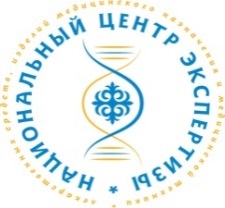 ВЕРИФИКАЦИЯ                         ФАРМАКОПЕЙНЫХ МЕТОДИК (ВФМ)
А.У. Тулегенова
Руководитель Управления  по разработке                                и совершенствованию ГФ РК и Фармакопеи ЕАЭС, д.ф.н., профессор
 

Фармакопейный семинар № 2                                                                                                                      
Алматы, 27 мая 2016
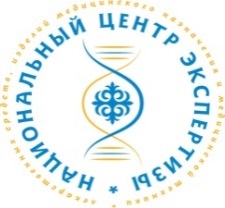 Основные вопросы
Нормативная база
Понятие о ВФМ
Цели, задачи и область применения ВФМ
Осуществление ВФМ
Заключение
Тулегенова А.У. Фармакопейный семинар № 2
Нормативная база
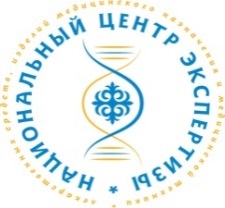 Требования GMP
Фармакопейные требования
GMP EU,  пункт 6.15                            (действующая версия с 01.10.2014):

«Методики испытаний должны быть валидированы. Лаборатория, использующая методику испытания и не проводившая ее валидацию, должна верифицировать  пригодность этой методики»
U.S. Pharmacopeia 39                 National Formulary 34                             Volume I, Pages 1162-1163                     General chapter                                «Verification of Compendial Procedures» 1226

Государственная фармакопея Республики Казахстан                               2-ое издание (ГФ РК 2.0), том II    Общая монография                                       «Верификация фармакопейных методик» 1226
Тулегенова А.У. Фармакопейный семинар № 2
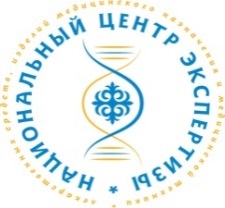 Определения
Валидация 
ГФ РК, ICH Q2 (R1)
Верификация
USP 1226
Оценка возможности использования методики по назначению в            реальных условиях                  ее применения к лекарственному средству (активной субстанции и/или лекарственному препарату)
Экспериментальное доказательство пригодности методики для решения предполагаемых задач
Тулегенова А.У. Фармакопейный семинар № 2
[Speaker Notes: Пока нет валидации, нет и методики, т.е. без валидации методика не может считаться разработанной (есть валидация, есть разработка; нет валидации, нет разработки). В случае верификации методика есть, но неизвестно, годится ли она для данного ЛС. Это и составляет предмет верификации]
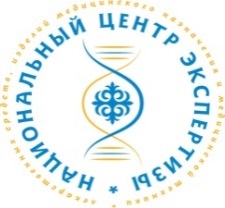 Тезис 1
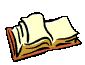 Пользователи ФМ                               не должны проводить                       их валидацию, если они впервые применяются                                             в их лабораториях, однако они должны установить                  и документировать пригодность этих методик                                               в реальных условиях испытания данного лекарственного средства
Фармакопейные методики (ФМ)     валидированы!
Тулегенова А.У. Фармакопейный семинар № 2
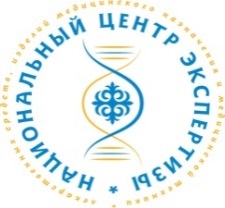 Цели и задачи ВФМ
Задачи
Цель
Подтверждение пригодности ФМ           для испытания лекарственного средства
Подтверждение пригодности условий определения
Определение и оценка рабочих аналитических характеристик верификации
Установление факторов, влияющих на рабочие аналитические характеристики верификации  (вспомогательные вещества, профиль примесей и др.)
Тулегенова А.У. Фармакопейный семинар № 2
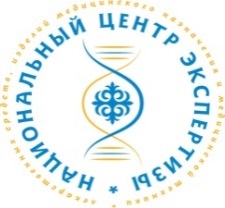 Область применения ВФМ
Для каких методов?
Титриметрия
Хроматография
Спектрофотометрия

Для каких показателей качества?
Идентификация
Родственные примеси
Количественное определение
При каких условиях?
Если ФМ впервые выполняется в лаборатории 
Если ФМ впервые  применяется к фармакопейным объектам испытания
Тулегенова А.У. Фармакопейный семинар № 2
[Speaker Notes: К каким методам применима ВФМ? Для каких показателей качества проводится ВФМ? Верификация не проводится для уже существующих и успешно применяемых в лаборатории методик. Однако должна проводиться в 2-х случаях:]
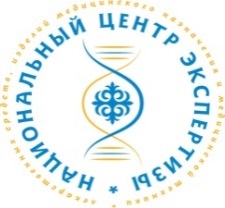 ФМ, не требующие верификации
Основные ФМ:
      - методики мокрой  химии  
        (например, определение 
         кислотного числа,  воды),  
      - простые инструментальные 
        определения                                     
        (например, измерение рН)
      - определение потери в массе  
        при высушивании;                                            
      - определение остатка после 
        прокаливания
      - определение тяжелых металлов и др.
Повседневно выполняемые ФМ (рутинные)
Тулегенова А.У. Фармакопейный семинар № 2
Верификация                    микробиологических методик
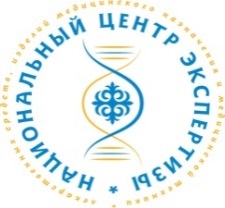 ГФ РК & Европейская фармакопея

2.6.1. Стерильность
2.6.12. Микробиологические испытания нестерильных продуктов: общее количество жизнеспособных аэробных микроорганизмов
2.6.13. Микробиологические испытания нестерильных продуктов: испытание на определенные микроорганизмы
2.6.31. Испытание микробиологической чистоты лекарственных растительных препаратов для орального применения и экстрактов, используемых для их получения
2.7.2.  Количественное определение антибиотиков микробиологическим методом
5.1.9.  Руководство  по использованию испытания на стерильность
Фармакопея США

51  Испытания антимикробной  активности 
61  Микробиологическая оценка  нестерильных продуктов:  перечень микробиологических испытаний 
62  Микробиологическая оценка нестерильных продуктов:  испытания     на определенные микроорганизмы 
71   Испытания стерильности 
1227  Валидация микробиологичес-кой открываемости в фармакопейных объектах
Тулегенова А.У. Фармакопейный семинар № 2
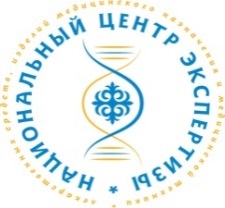 Тезис 2
ВФМ                                    должна проводиться пользователем так,                    чтобы ее результаты обеспечивали  уверенность                                    в правильности выполнения методик
Тулегенова А.У. Фармакопейный семинар № 2
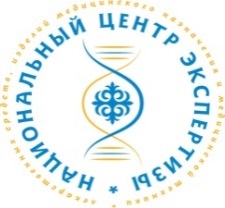 Масштабы осуществления ВФМ
Факторы влияния
Уровень подготовленности, знания и опыт пользователя
Тип методики                     (испытание, метод)  
Оборудование или 
    измерительные приборы
Испытуемый(ые) материал(ы)
Конкретные этапы методики
Тулегенова А.У. Фармакопейный семинар № 2
[Speaker Notes: Для понимания и выполнения ФМ в прописанном виде, пользователи должны иметь соответствующий опыт, знания и подготовку. ВФМ должна проводиться так, чтобы ее результаты обеспечивали уверенность]
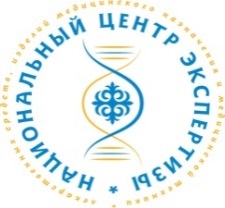 Тезис 3
Верификационные                     требования                                должны быть основаны                 на оценке сложности методики и материала,                  к которому применяется методика
Тулегенова А.У. Фармакопейный семинар № 2
Осуществление ВФМ
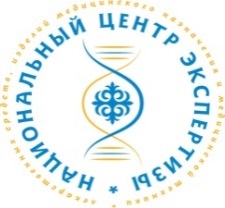 ВФМ не требует полной ревалидации ФМ
ВФМ  предусматривает оценку отдельных рабочих аналитических характеристик, приемлемых для              данной ФМ
ВФМ учитывает путь синтеза активной субстанции, технологию производства лекарственного препарата
ВФМ включает оценку таких факторов, как влияние вспомогательных веществ на величину открываемости, пригодность хроматографических условий и колонки, приемлемость сигнала детектора и др.
Повторная ВФМ не предусматривается нормативными требованиями 
ВФМ требует документирования (протокол, отчет)
Тулегенова А.У. Фармакопейный семинар № 2
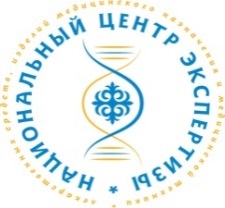 Тезис 4
Верификация                     является                               более предпочтительной,                чем повторение                     процесса  валидации
Тулегенова А.У. Фармакопейный семинар № 2
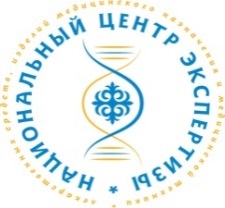 Валидационные и верификационные требования к методикам ЖХ                               (количественное определение                                                       активного вещества в лекарственном препарате)
Тулегенова А.У. Фармакопейный семинар № 2
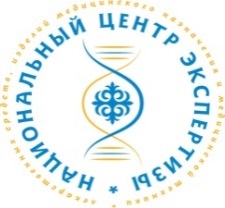 Специфичность                                                       как ключевой параметр в ВФМ
Что влияет?
Как подтверждается?
Различный профиль примесей      в активных субстанциях             разных производителей,                     не соответствующий ФМ 
Значительное отличие вспомогательных веществ                       в лекарственных препаратах разных производителей
Возможное образование вспомогательными     веществами примесей,                       не определяемых ФМ
Возможное экстрагирование веществ из материала контейнера
Соответствием требованиям                               для коэффициента разделения в хроматографических ФМ при проверке пригодности системы
Проведением испытаний с плацебо
Тулегенова А.У. Фармакопейный семинар № 2
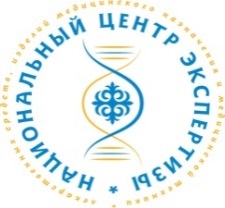 Тезис 5
Сначала                                проводят проверку пригодности хроматографической системы и проверяют соответствие полученных результатов требованиям пригодности,                               затем в случае соответствия                   - испытания по ФМ                                    (не наоборот!)
Тулегенова А.У. Фармакопейный семинар № 2
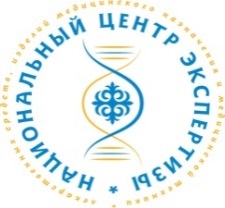 Дополнительные характеристики                при ВФМ
Определение примесей
Предел обнаружения
Предел количественного определения
Точность (прецизионность)
Тулегенова А.У. Фармакопейный семинар № 2
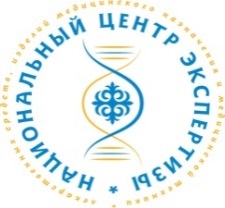 Неудовлетворительные результаты ВФМ
ФМ не может считаться пригодной для применения к испытуемому                в данной лаборатории объекту
Разработка и валидация альтернативной методики (АМ)
Обоснование включения АМ              или замена ею действующей ФМ
Тулегенова А.У. Фармакопейный семинар № 2
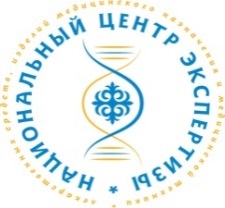 Заключение
ВФМ должна осуществляться                        в соответствии с требованиями               GMP и фармакопей
Сведения об осуществлении ВФМ должны быть отражены                               в регистрационном досье заявленного лекарственного средства
Сведения об осуществлении ВФМ должны быть представлены при              оценке условий производства                    в процессе выполнения экспертных работ при государственной регистрации лекарственного средства
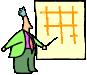 Тулегенова А.У. Фармакопейный семинар № 2
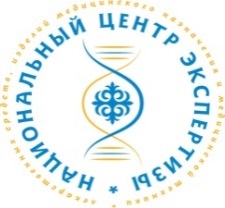 Көңіл аударғандарыңызға рахмет!

Благодарю 
   за внимание!
Тулегенова А.У. Фармакопейный семинар № 2
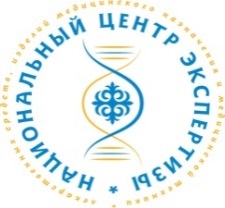 Вопросы
a.tulegenova@dari.kz

s.abilkaeva@dari.kz

m.bostanzhieva@dari.kz
Тулегенова А.У. Фармакопейный семинар № 2